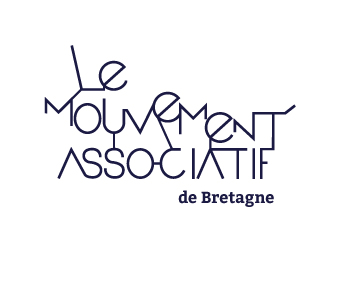 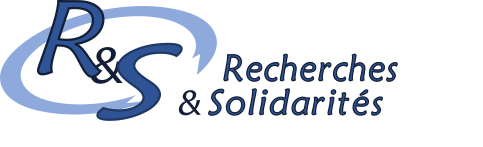 Le moral des responsables associatifs de Bretagne
Enquête réalisée du 25 avril au 8 juillet 2019, auprès de 503 responsables associatifs de la région, en lien avec l’enquête nationale d’Opinion des Responsables Associatifs
La situation aujourd’hui
Depuis le début 2019, comment jugez-vous la situation générale de votre association (actions, missions, projets) ?
Les deux tiers des répondants bretons estiment que la situation générale est bonne ou très bonne (67%), sensiblement au niveau de la moyenne nationale (68%).

Mais ce résultat 2019 est nettement inférieur à ce qu’il était en 2017 (77%).
19% en 2017
Enquête nationale
58% en 2017
Depuis le début 2019, comment jugez-vous la situation financière de votre association ?
Le sous-total positif régional, (64%) est, en 2019, nettement au-dessus de la moyenne nationale (58%).

Il a progressé, en région, par rapport à 2017 (60%).
12% en 2017
48% en 2017
Enquête nationale
Depuis le début 2019, comment jugez-vous la situation de votre association, concernant le bénévolat (nombre, disponibilité, savoir-faire…)?
Le sous-total régional positif se limite à 40%, un peu au-dessous de la moyenne nationale (44%).

En Bretagne, comme au plan national, ce résultat s’est dégradé nettement, par rapport à 2017 (48%).
8% en 2017
40% en 2017
Enquête nationale
Ce que l’on peut retenir
 Tout comme au plan national, la situation s’est légèrement améliorée au plan financier, mais s’est nettement dégradée, au regard des ressources bénévoles.
 C’est sans doute ce qui explique un bilan en nette baisse, même s’il comporte deux tiers des responsables satisfaits. 
 Il convient aussi d’insister sur une proportion de 3% de responsables en grandes difficultés, pour lesquels un accompagnement est réellement nécessaire.
Les pronostics pour demain
Comment voyez-vous la situation de votre association (actions, missions…) au cours des prochains mois ?
Au bilan, 56% des responsables bretons sont plutôt optimistes pour la rentrée 2019-2020. C’est sensiblement au même niveau (58%) qu’au plan national.

Ce résultat 2019 est toutefois nettement inférieur à ce qu’il était en 2017 (62%).
10% en 2017
Enquête nationale
52% en 2017
Envisagez-vous de nouveaux projets – ou une extension de vos activités actuelles – après l’été ?
Enquête nationale
Ce que l’on peut retenir
 Quand 67% des responsables associatifs estiment que la situation de leur association est bonne ou très bonne, ils sont nettement moins nombreux (56%) à se dire optimistes pour l’année qui s’ouvre.
 Mais on notera le volontarisme des bénévoles, qui, en dépit de cet optimisme relatif, sont 67% à envisager de nouveaux projets.
 Au contraire, 6% des responsables envisagent, à regret, de réduire leur activité, faute des moyens nécessaires.
Les difficultés rencontrées
Si vous avez des sujets d’inquiétude, lesquels vous paraissent les plus importants ?
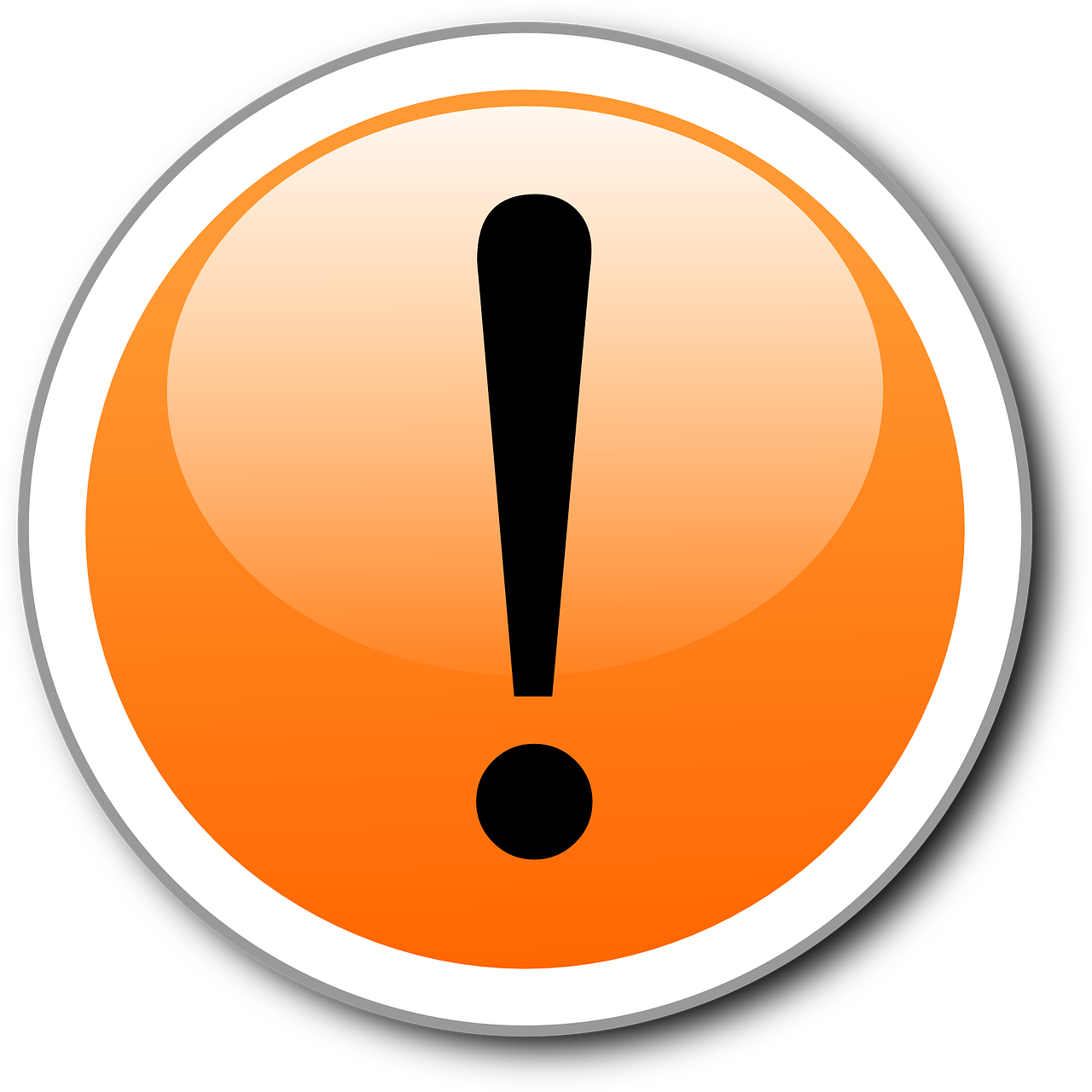 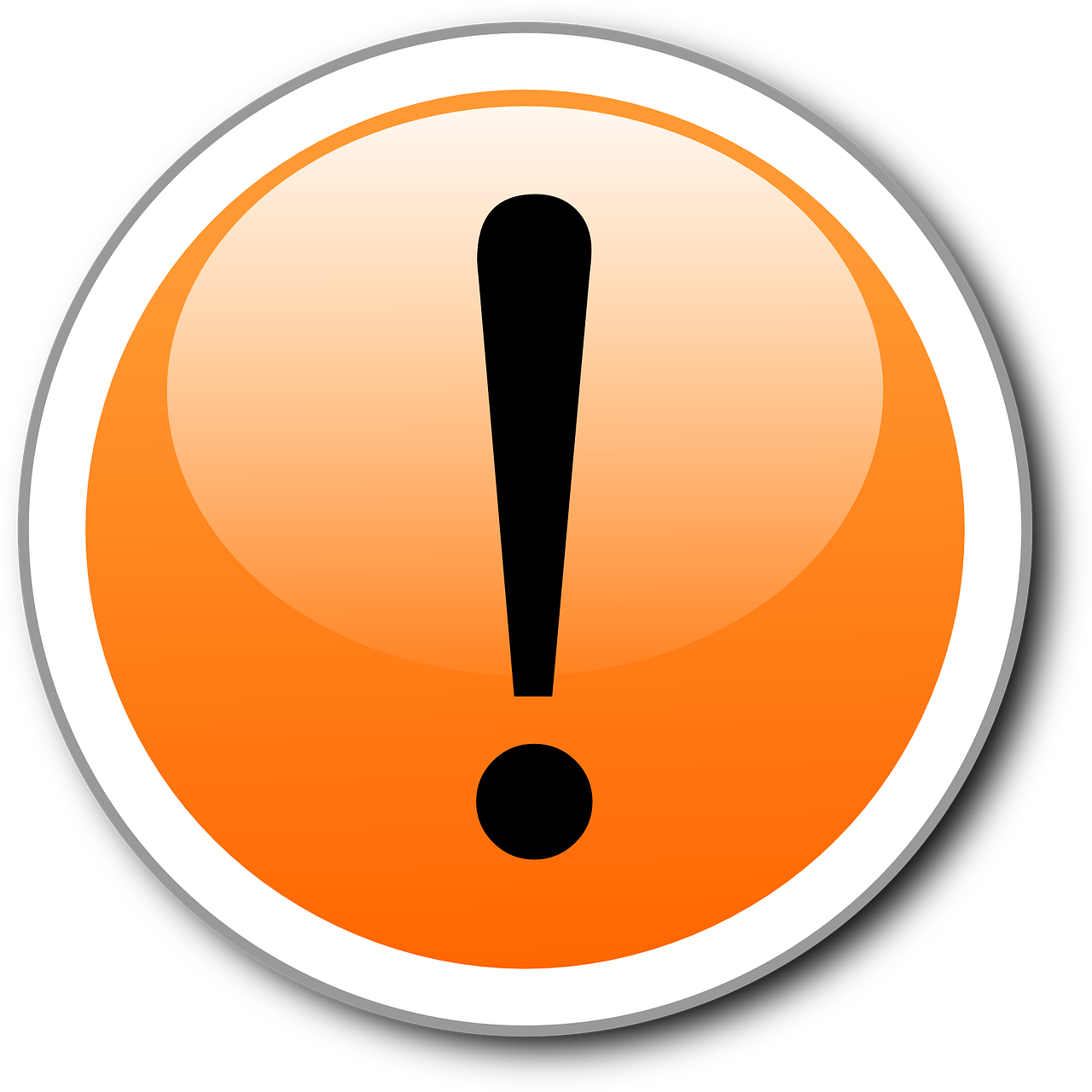 12
Ce que l’on peut retenir
 La hiérarchie des inquiétudes et l’évolution entre 2017 et 2019 sont comparables en région et au niveau national.
 On notera des craintes davantage partagées par les responsables, surtout pour le renouvellement des dirigeants (55% contre 50% en 2017) et leurs motivations (25% contre 20%).
 L’évolution des politiques publiques (41% contre 37%), tout comme les relations avec les collectivités territoriales (31% contre 26%) et avec les services de l’Etat (21% contre 16%) préoccupent davantage.
 Inversement, la situation financière suscite un peu moins d’inquiétudes en 2019 (41% contre 45%).
Numérique
L’enquête nationale 2019 portait aussi sur la place du numérique dans le Projet associatif. Les mêmes questions ont été posées au plan national et en Bretagne.

Le bilan national est composé d’un rapport détaillé, d’un résumé et d’un diaporama illustré, en téléchargement : https://recherches-solidarites.org/numerique-et-associations/

Figurent ci-après quelques extraits bretons, concernant trois questions clefs.
Les difficultés ressenties
Si vous rencontrez des difficultés, elles sont plutôt d’ordre : plusieurs réponses possibles
Au bilan 86% des responsables bretons éprouvent au moins un type de difficulté. En tête, en Bretagne comme au plan national, elles sont liées aux facteurs humains. Les aspects techniques viennent en 2ème position en Bretagne, suivis des difficultés financières (2ème au plan national).
15
Ce qui pourrait vous aider
Qu’est-ce qui pourrait aider votre association à tirer le meilleur parti du numérique ? Plusieurs réponses possibles
16
La connaissance du site
Connaissez-vous ce site formations-benevoles.bzh, dédié à la formation des bénévoles en Bretagne ?
De création récente, ce site est déjà connu par un responsable sur 10. Et par ailleurs, près de la moitié d’entre eux souhaiteraient le connaître pour s’en servir.
17
Pour en savoir plus
Cette enquête a été réalisé par Recherches & Solidarités et Solidatech, pour le compte du Mouvement associatif de Bretagne qui travaille sur l'observation de la vie associative en région. 

Si vous souhaitez avoir plus d’informations sur ces résultats, vous pouvez envoyer un message à Yannik Bigouin, délégué régional du Mouvement associatif de Bretagne : mouvementassociatifdebretagne@gmail.com